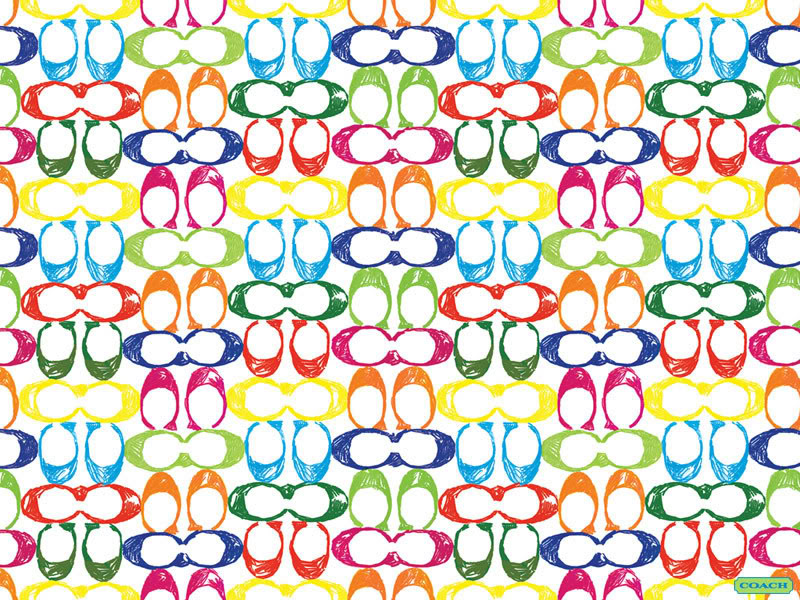 Pensamiento Matemático.
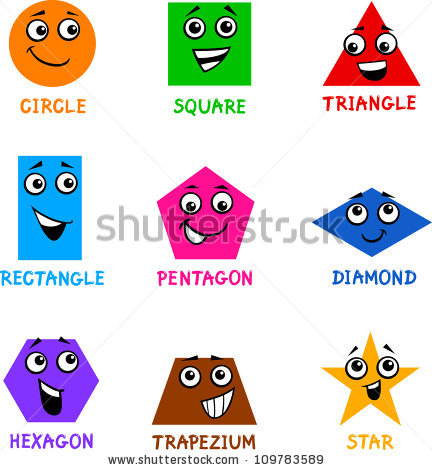 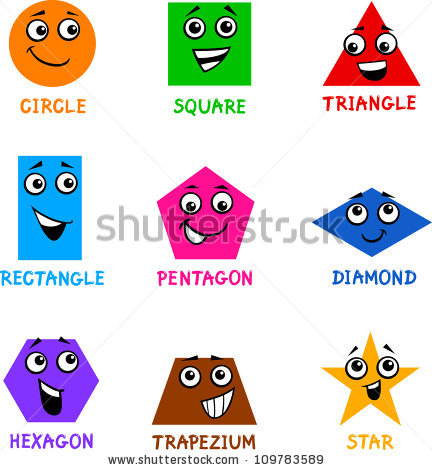 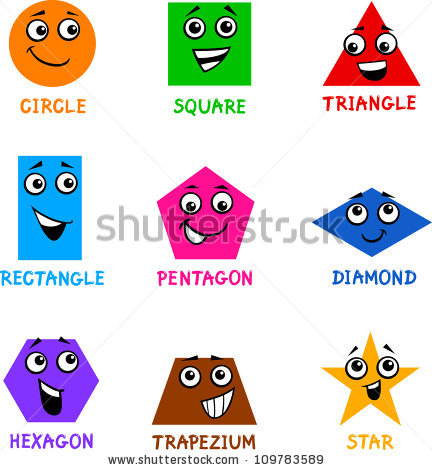 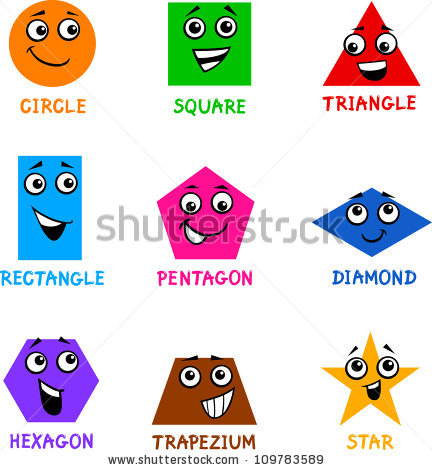 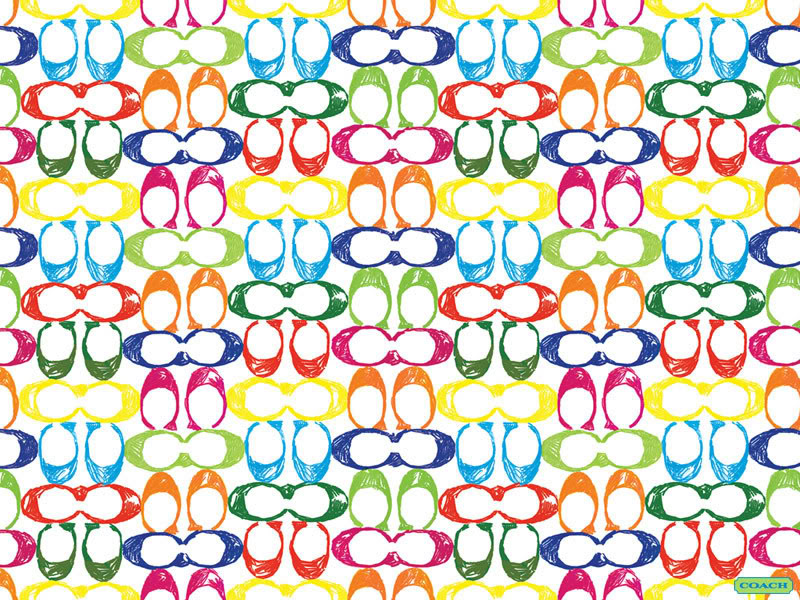 Tangram.
Es un juego de 7 piezas obtenidas de un cuadrado se puede hacer siluetas de animales, personas objetos etc.
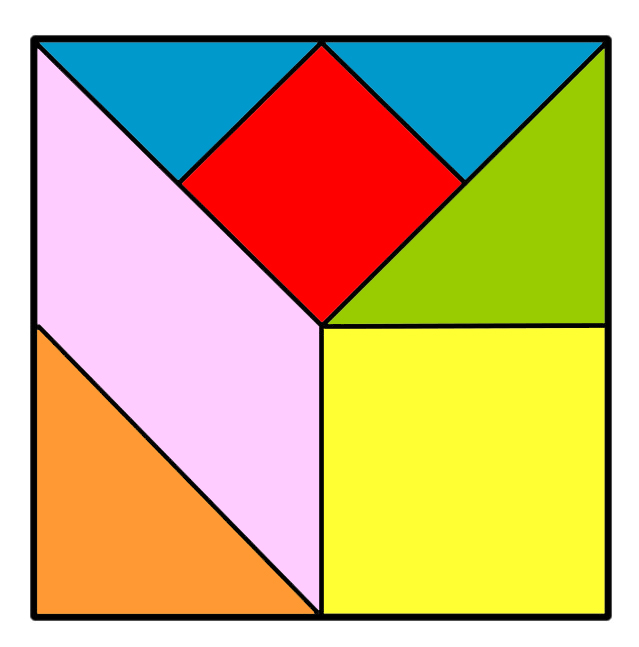 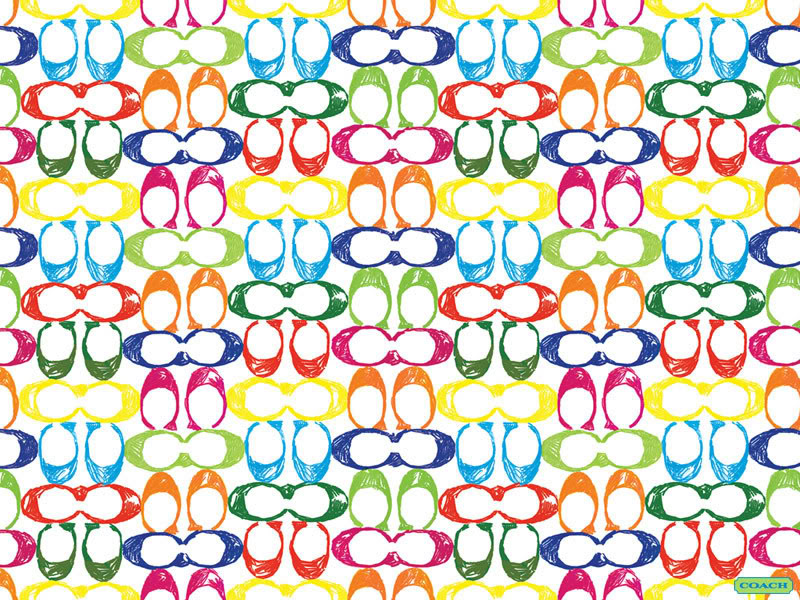 Realiza un gato con las siguientes figuras del trangram.
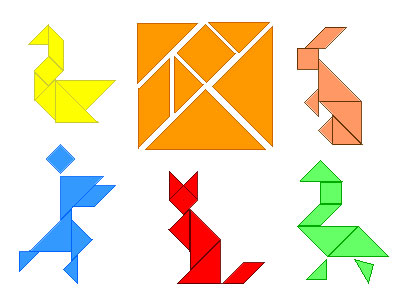 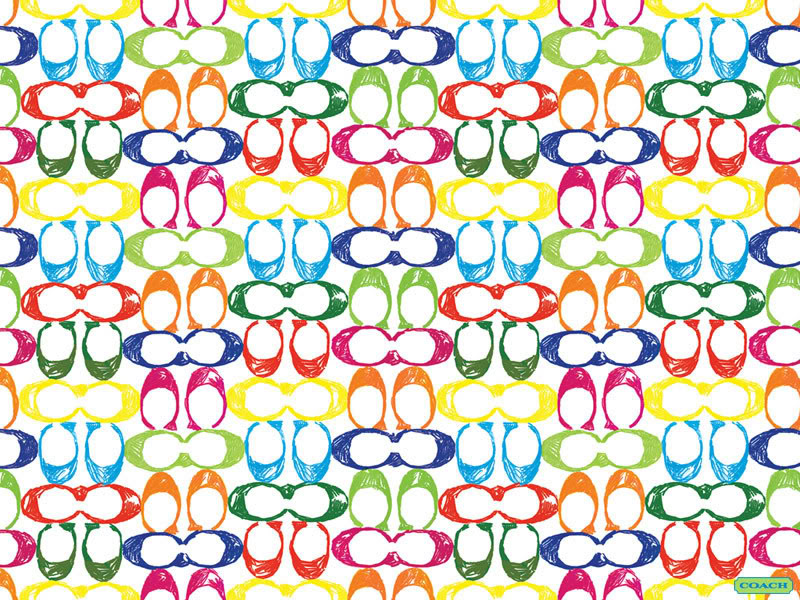 Realiza un conejo con las siguientes figuras del trangram.
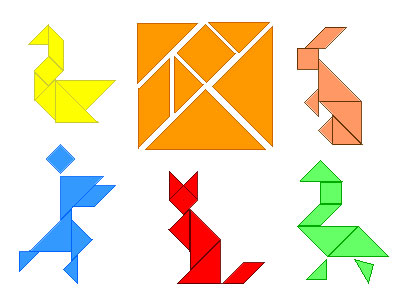